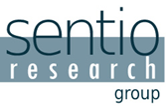 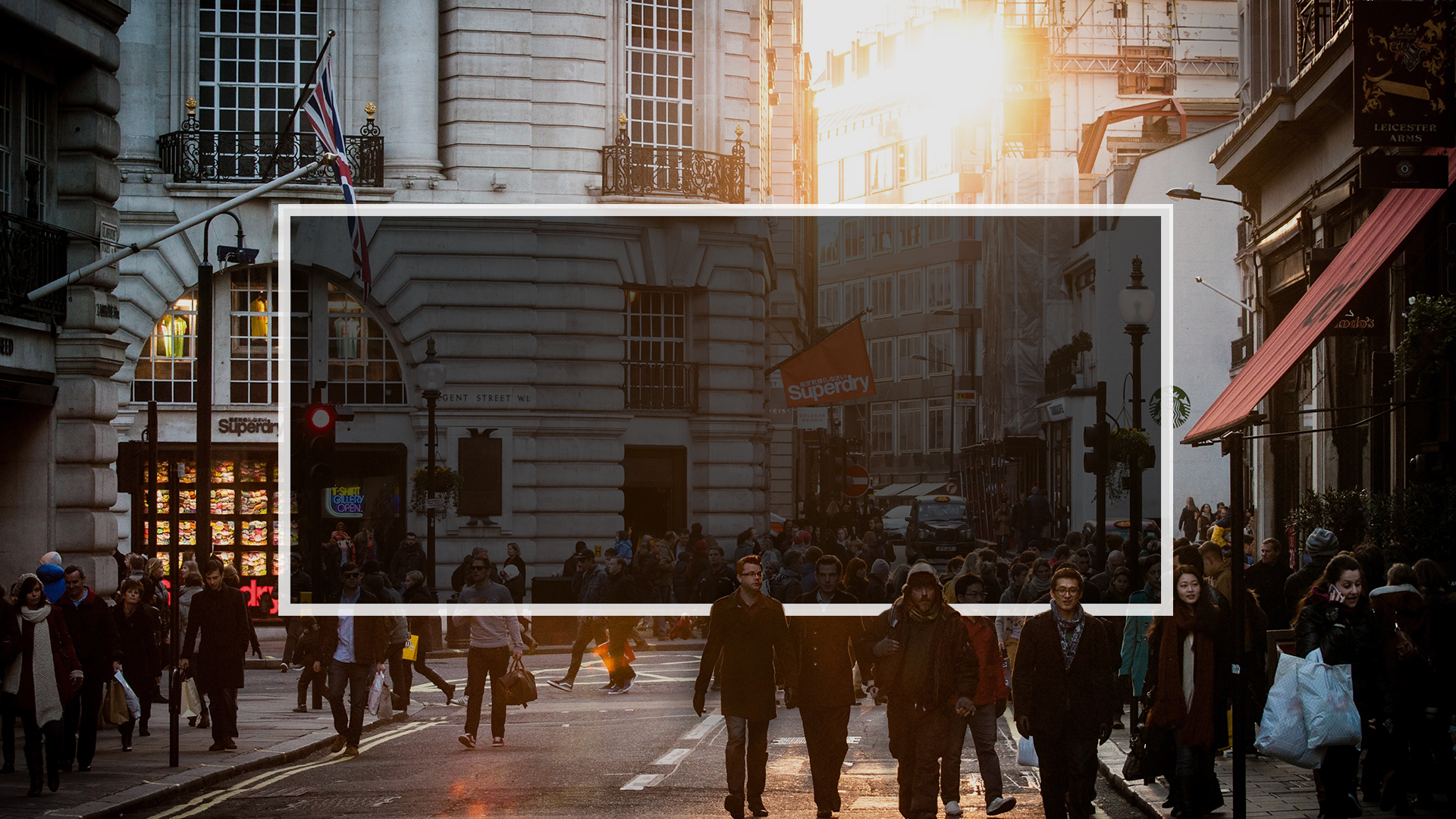 OMNIBUS
Representative inhabitants survey in Denmark
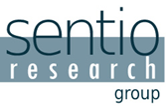 Summary
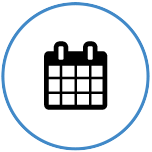 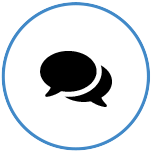 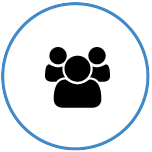 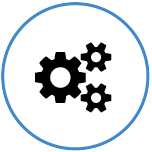 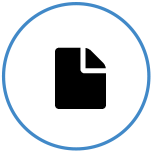 Period

01.06.2018 -
 05.06.2018
Interviews

1006
Target groups

18-80 years old
male and female
Sampling

National representative
sampling on age,
gender and regions
Survey method

On-line survey
using panels
OMNIBUS | representative inhabitants survey in Denmark
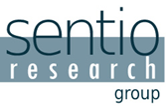 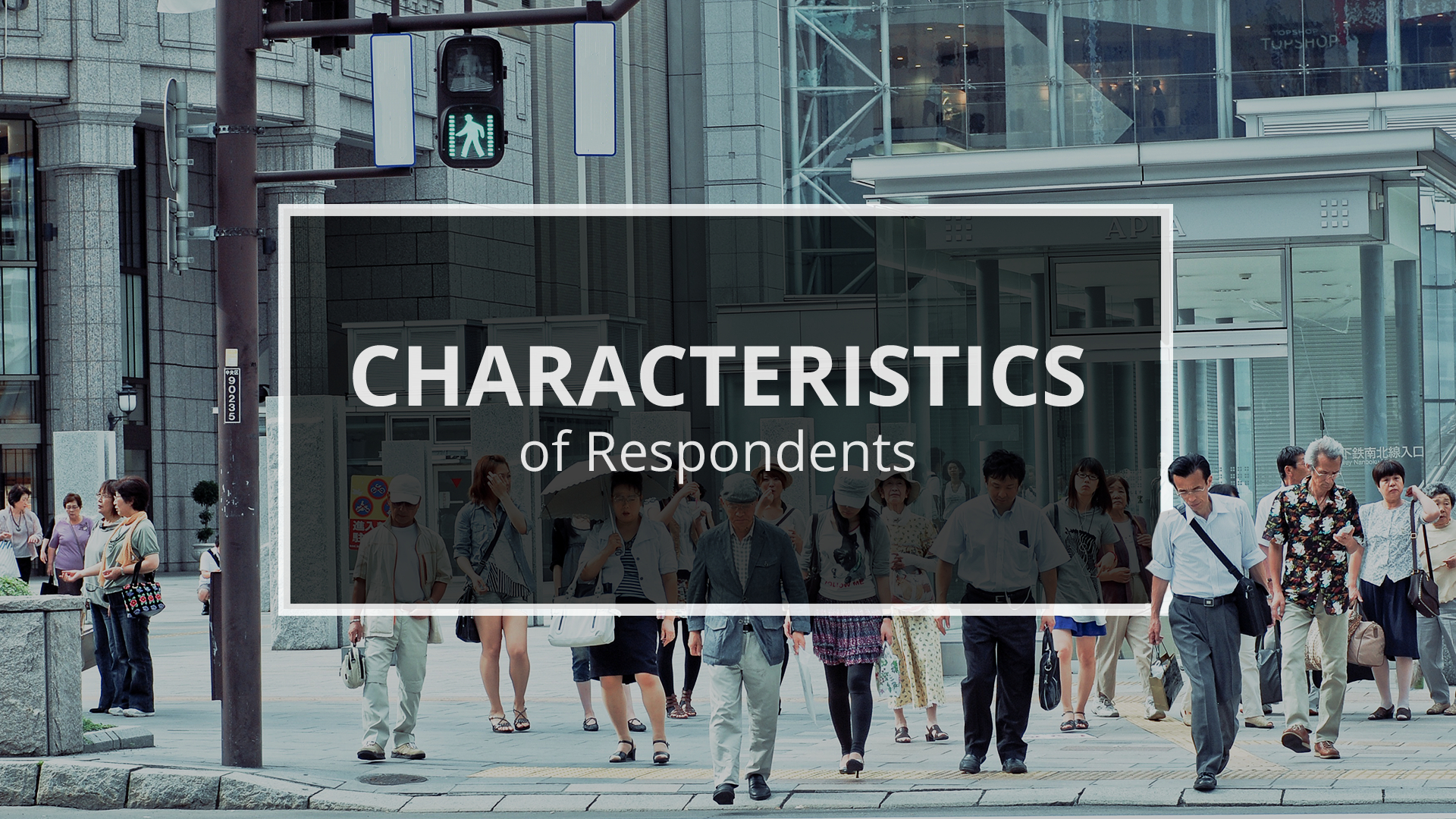 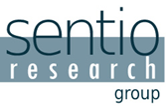 Køn:
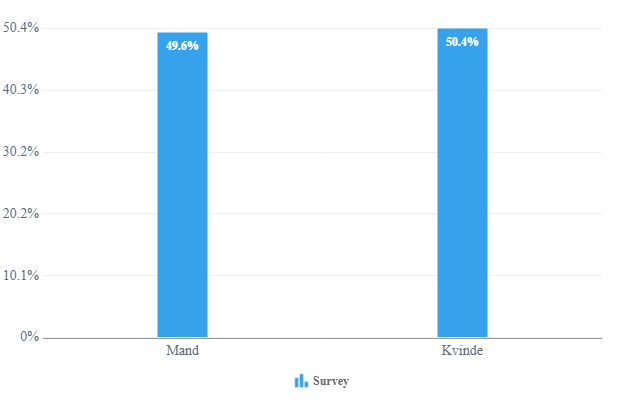 OMNIBUS | representative inhabitants survey in Denmark
% of all respondents, N=1006
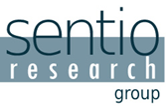 Hvor gammel er du?
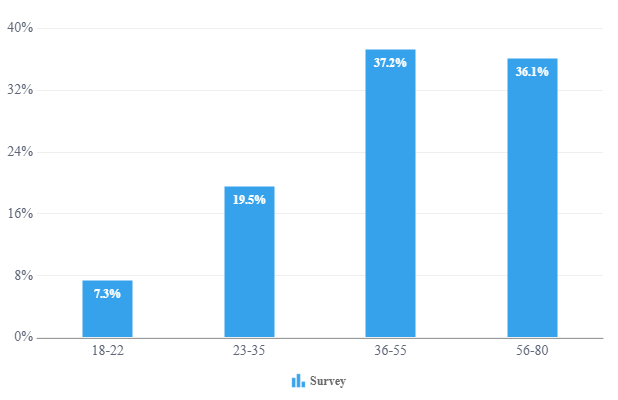 OMNIBUS | representative inhabitants survey in Denmark
% of all respondents, N=1006
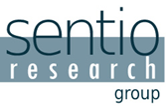 Region:
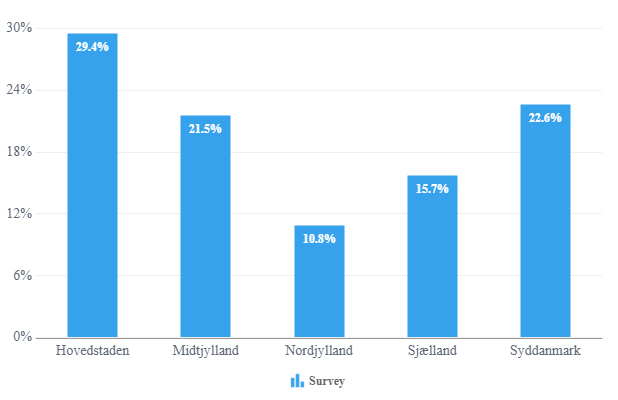 OMNIBUS | representative inhabitants survey in Denmark
% of all respondents, N=1006
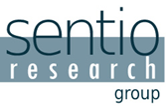 Hvad er din årlige husstandsindkomst før skat?
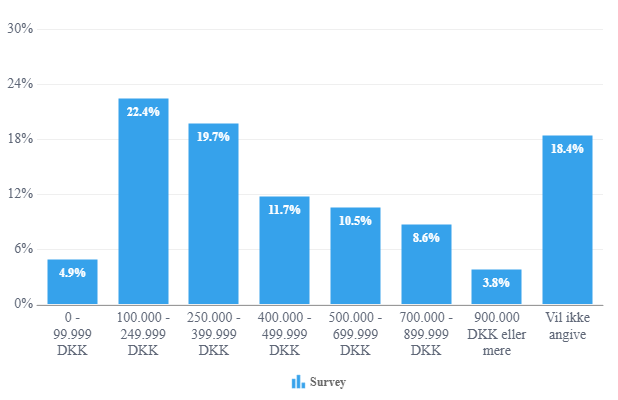 OMNIBUS | representative inhabitants survey in Denmark
% of all respondents, N=1006
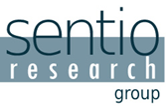 Uddannelse:
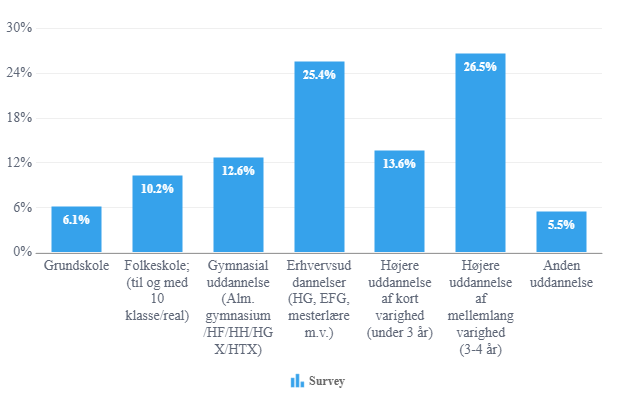 OMNIBUS | representative inhabitants survey in Denmark
% of all respondents, N=1006
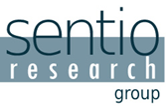 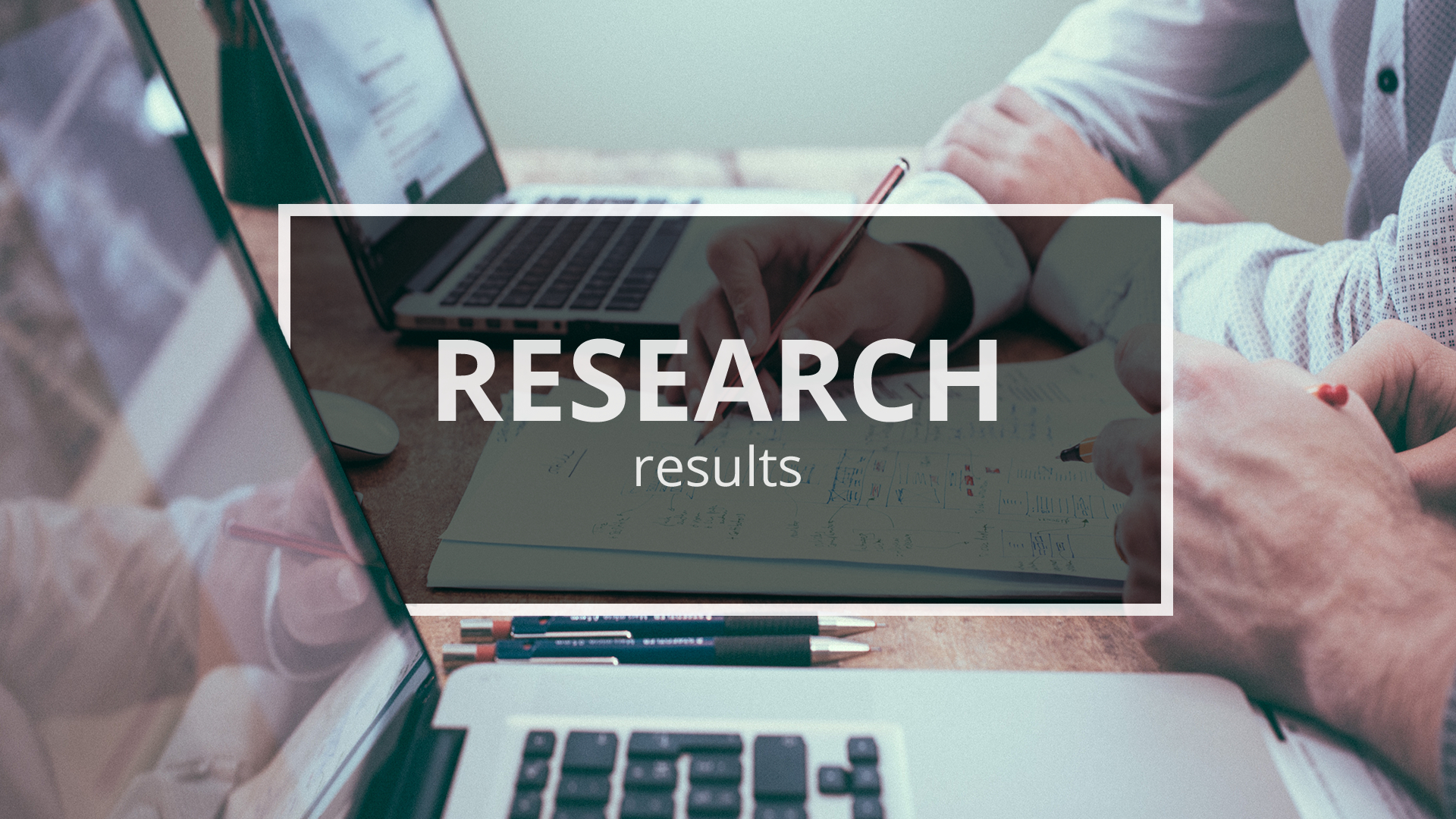 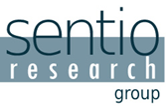 Hvis der kunne etableres et nordisk forbund bestående af Danmark, Finland, Island, Norge og Sverige med fælles politik inden for en lang række områder f.eks. miljø, retspolitik og udenrigspolitik samt handelsaftaler med EU og andre lande - og du fik valget mellem, at Danmark skulle indgå i det nordiske forbund eller være medlem af EU. Hvad ville du så stemme for?
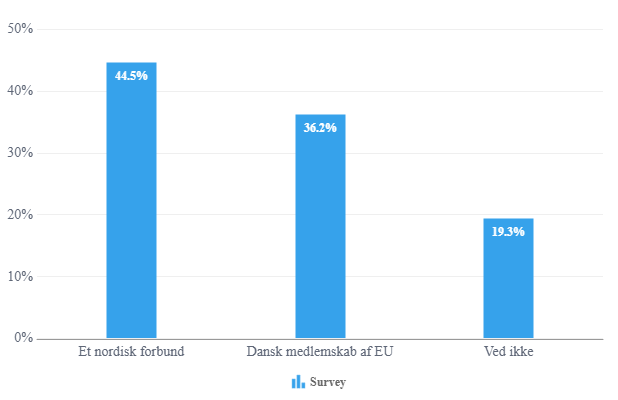 OMNIBUS | representative inhabitants survey in Denmark
% of all respondents, N=1006
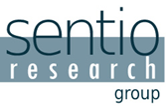 Hvilket parti stemte du på ved Folketingsvalget i 2015?
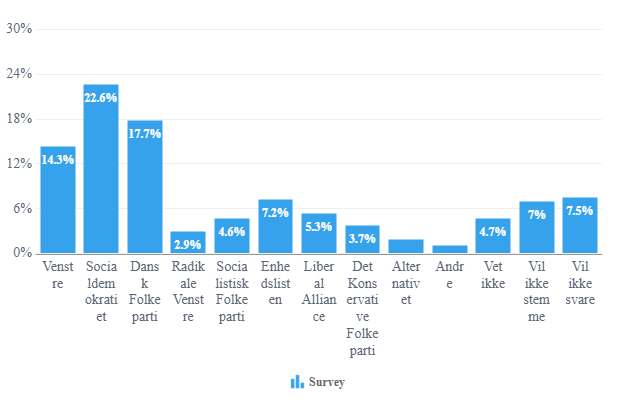 OMNIBUS | representative inhabitants survey in Denmark
% of all respondents, N=1006
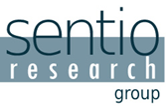 Hvilket parti ville du stemme på, hvis der var folketingsvalg i morgen?
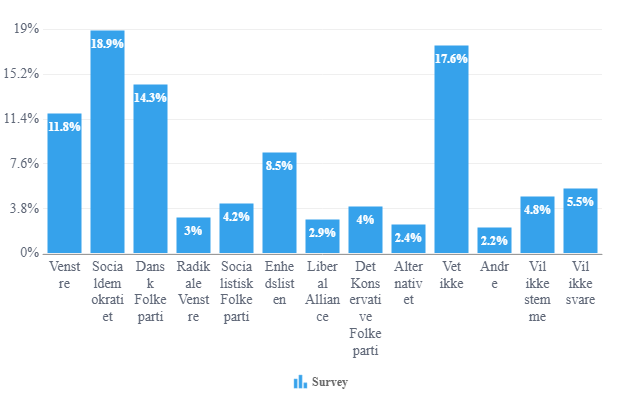 OMNIBUS | representative inhabitants survey in Denmark
% of all respondents, N=1006
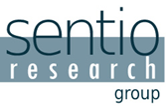 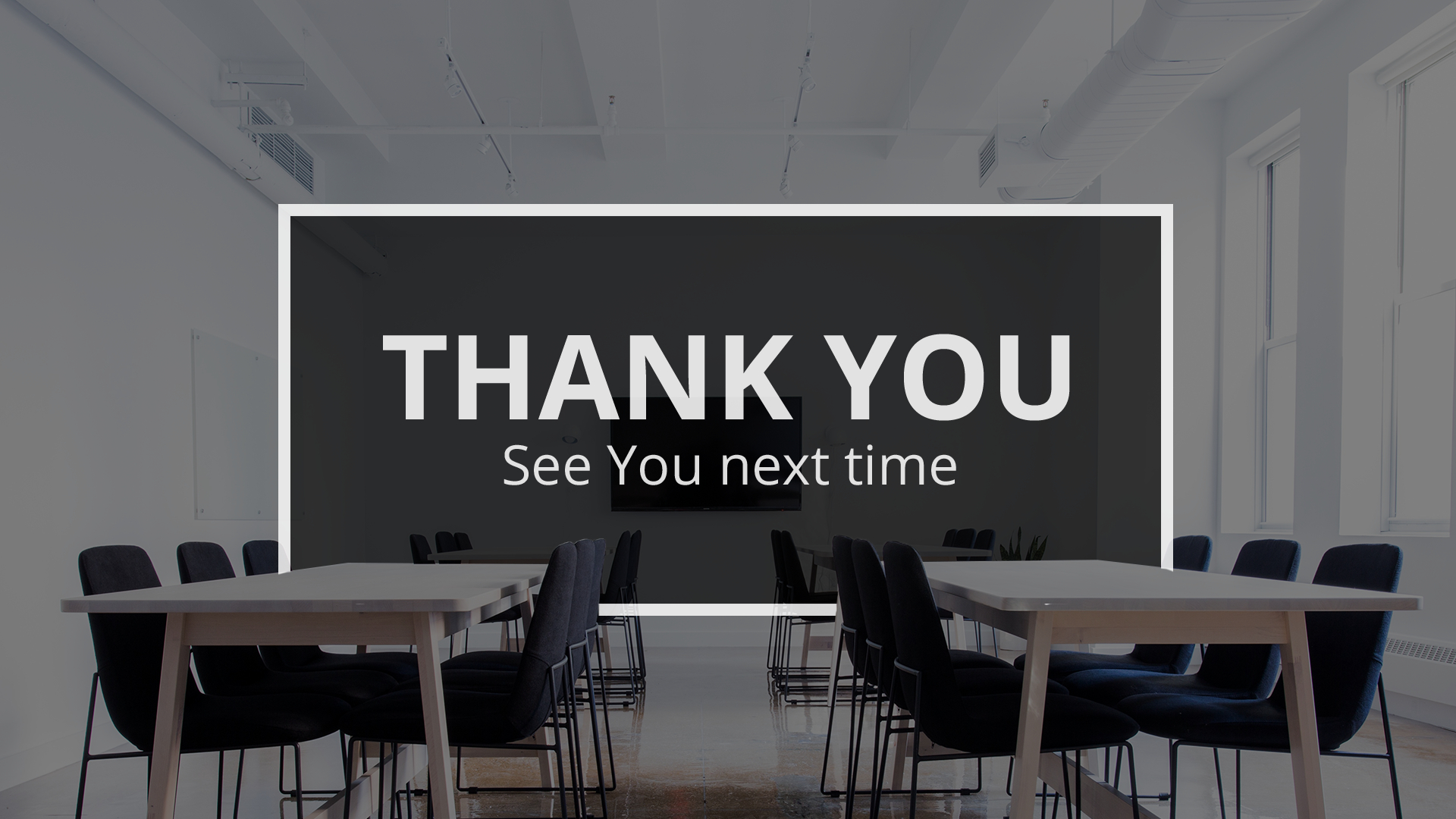